5.3
The Fundamental Theorem of Calculus
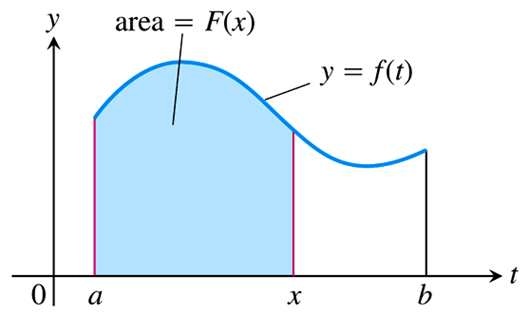 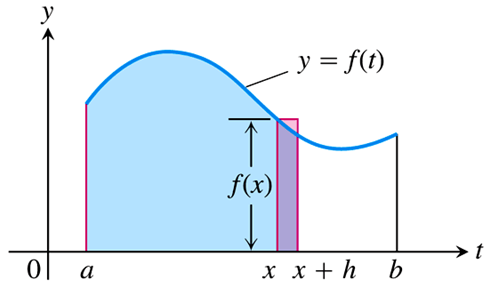 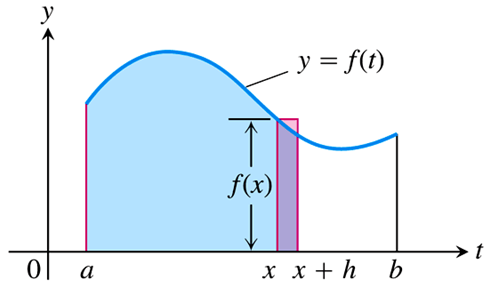 The Fundamental Theorem of Calculus (Part 1)
The FTC is given in two parts, and is called such because it puts on a firm mathematical footing the idea that integrals and derivatives are inverses of each other.
Loosely speaking, the first part states that taking the derivative of an integral gives you back the original function:






Consider how this supports the idea that the integral is an antiderivative.
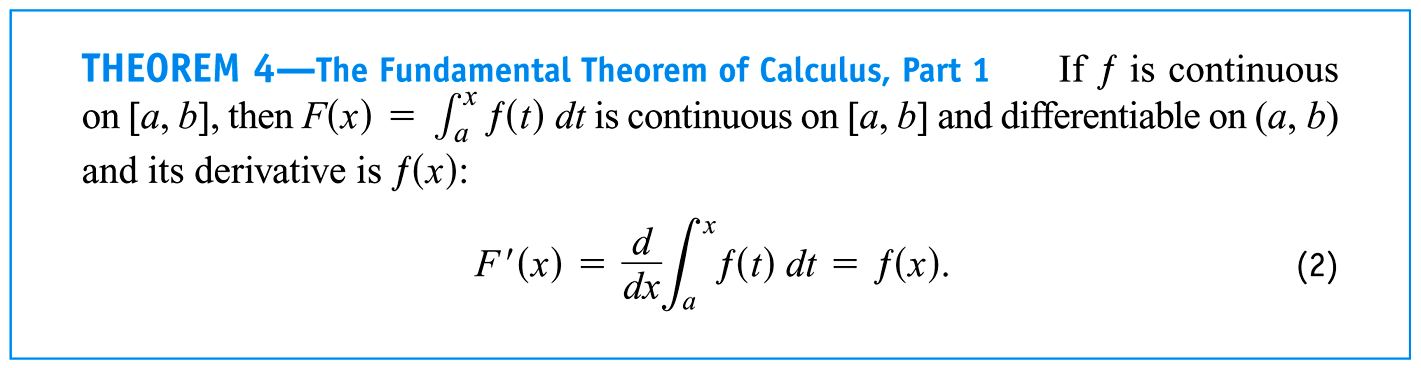 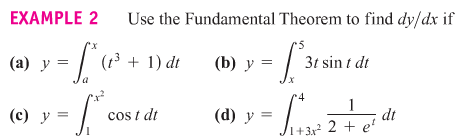 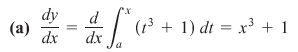 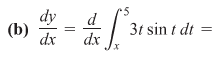 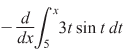 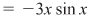 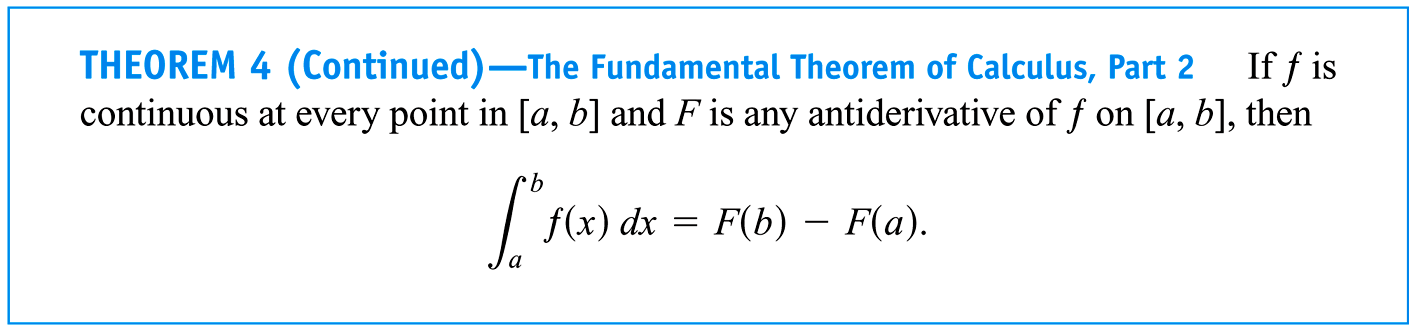 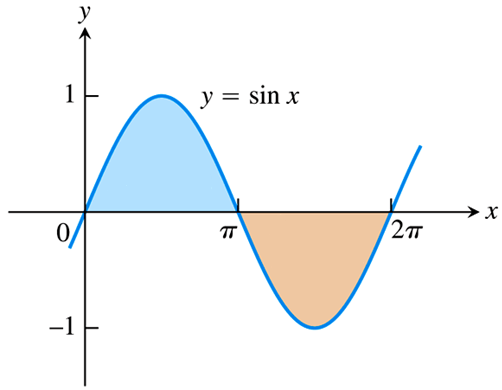 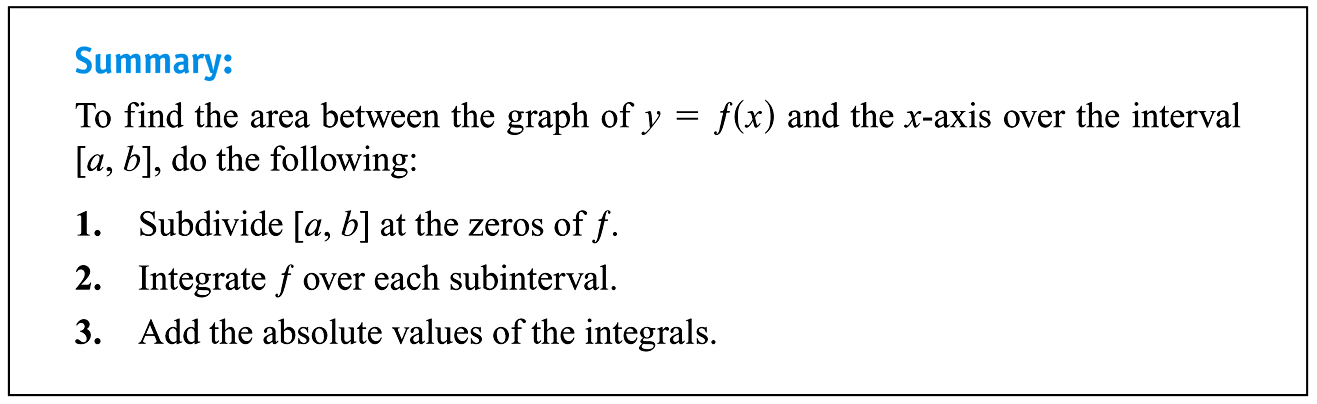 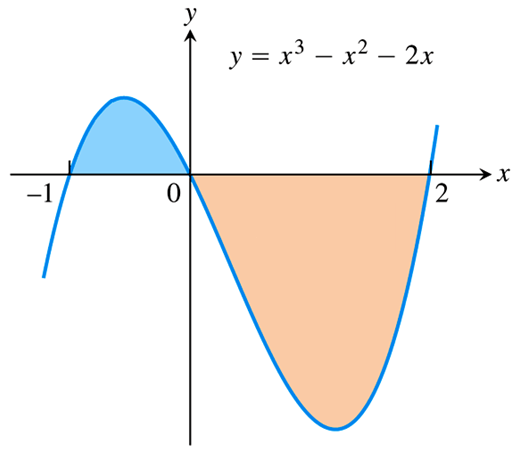